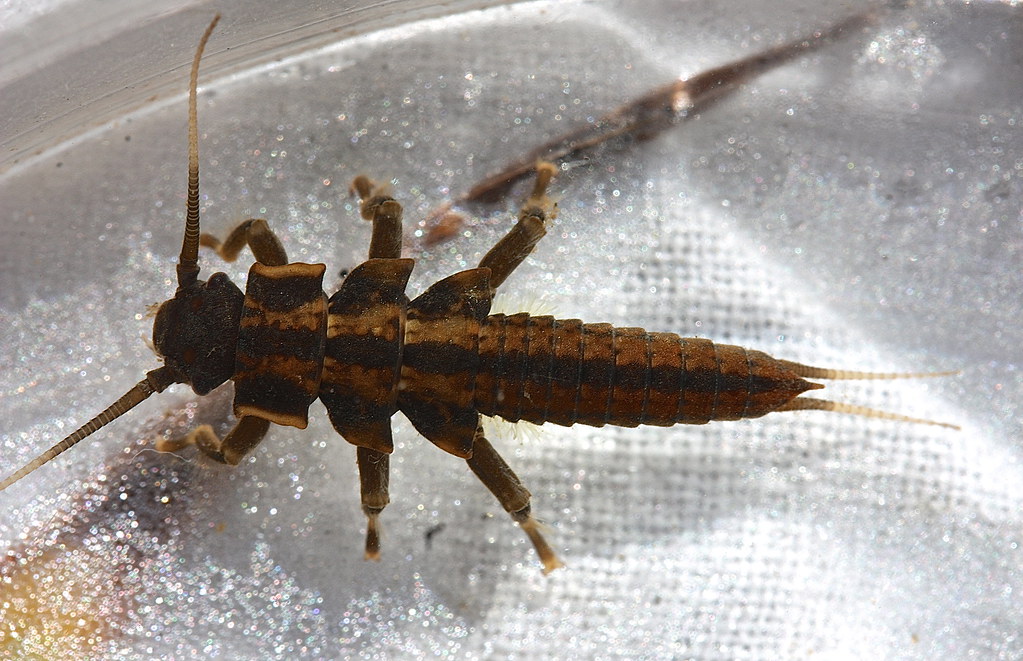 Effects of warming and drying on the survival and performance of giant salmonfly nymphs (Pteronarcys californica)
Kailie Todd
This Photo by Unknown Author is licensed under CC BY-SA
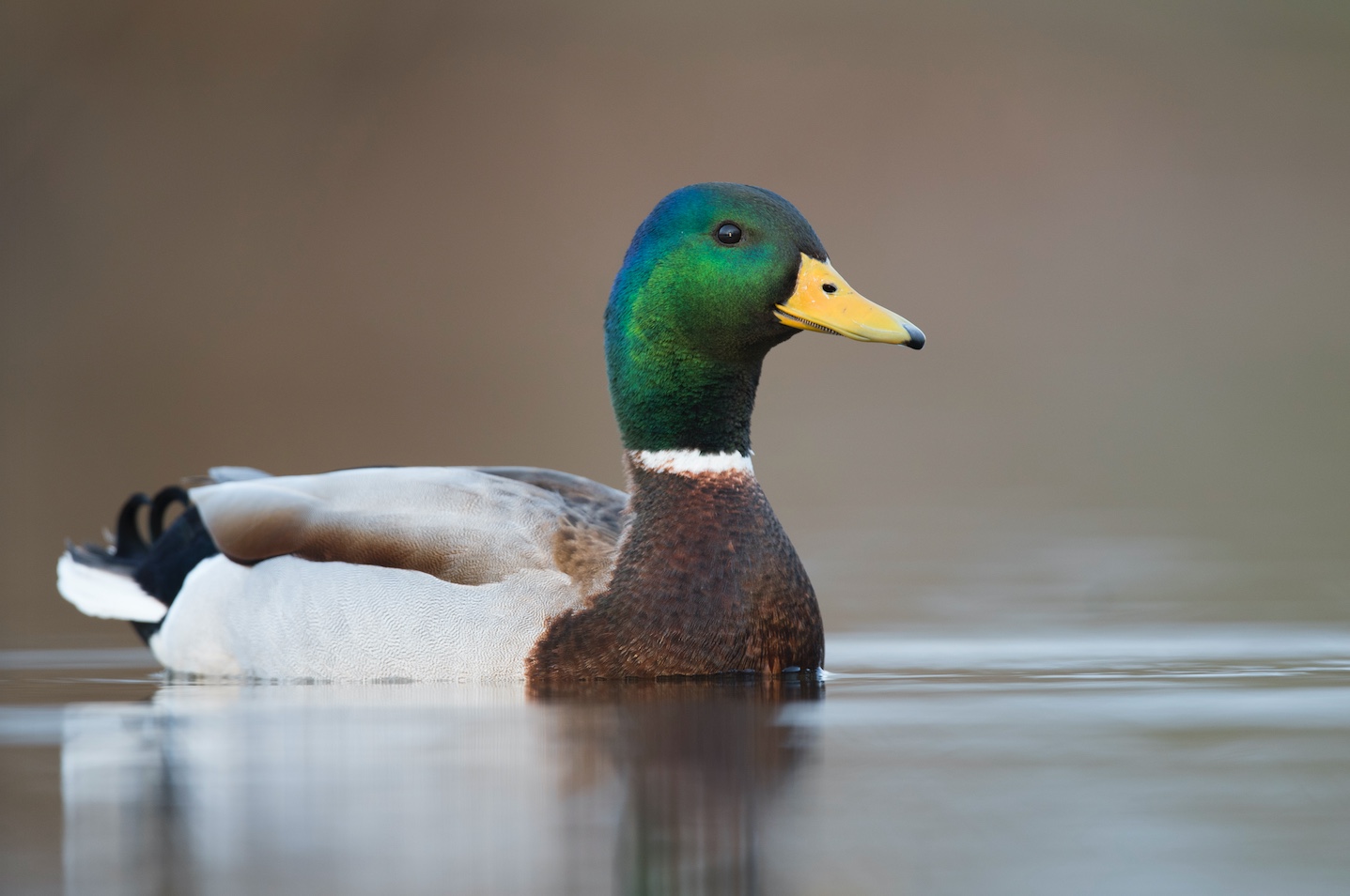 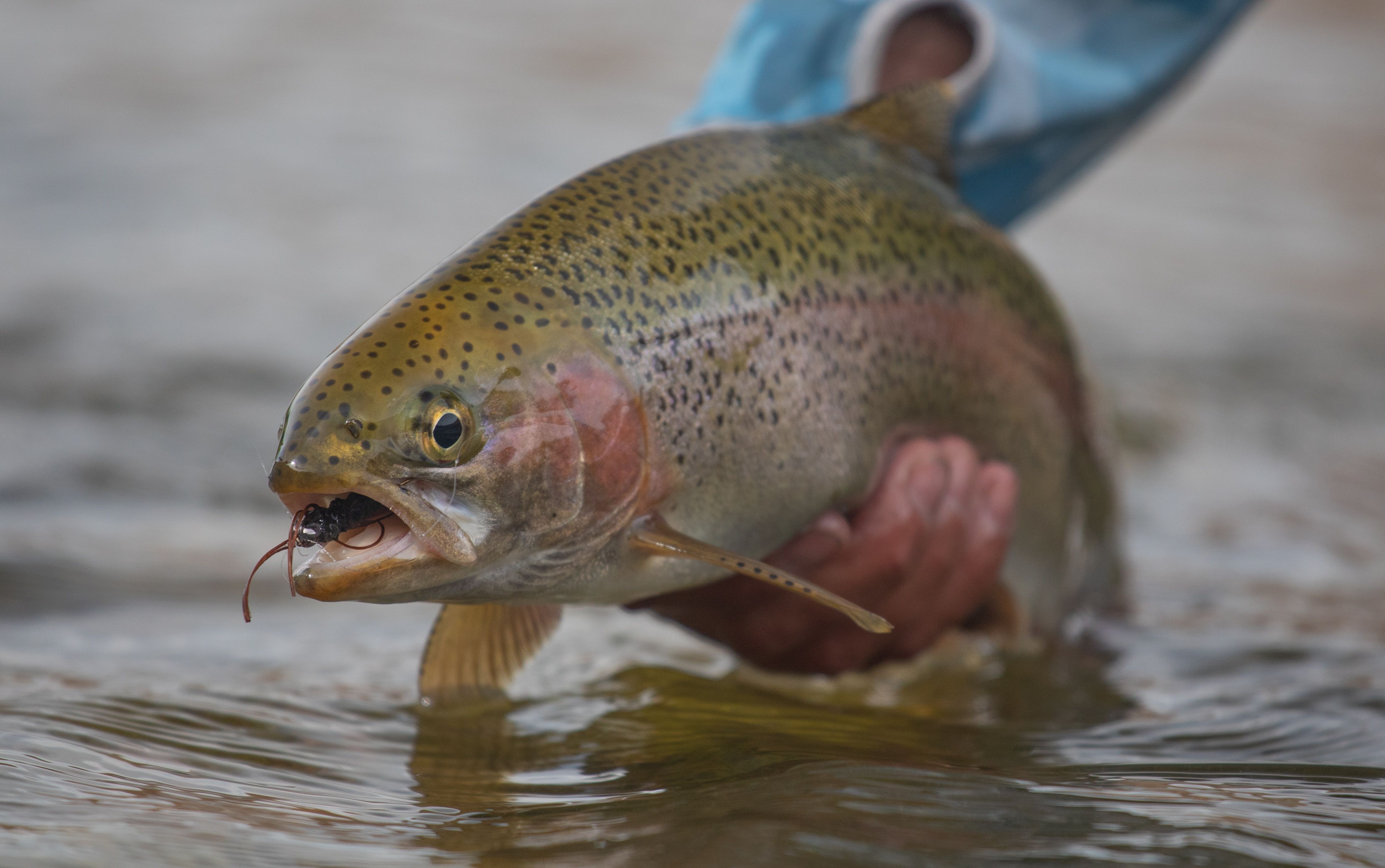 Ecology
Salmonfly nymphs are aquatic insects that occupy rivers in the west
Live in the water for 3-5 years before becoming adults
Essential source of food
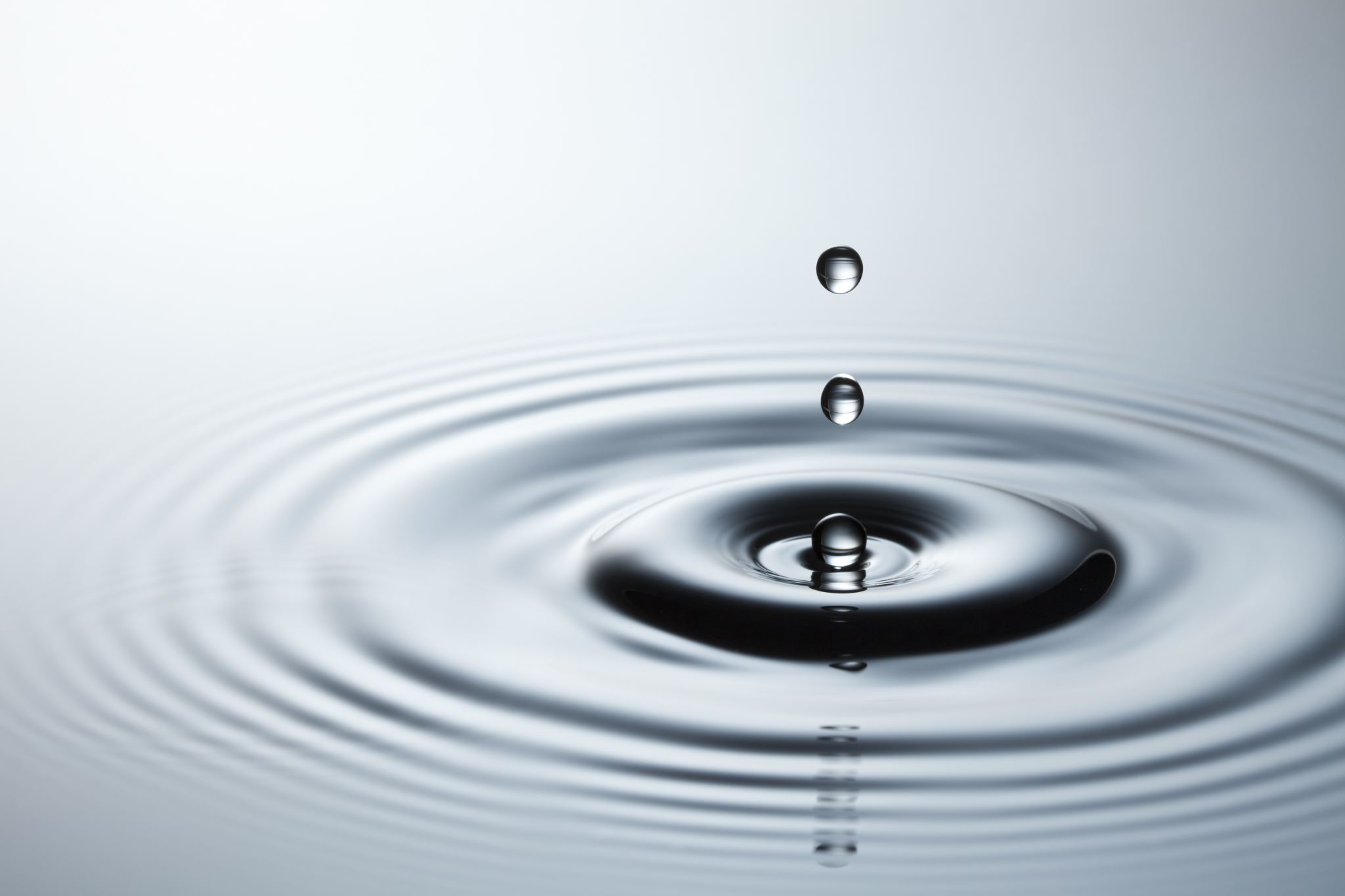 Physiology
Salmonflies are ectotherms so physiological rates controlled by ambient environment 
Oxygen concentrations lower in water than in air
Temperature exacerbates problem
Warm temperatures increase oxygen demand
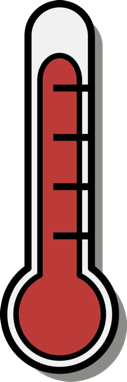 Oxygen demand
Temperature
[Speaker Notes: Warm water temperatures can exacerbate this oxygen problem. Because insects are ectotherms, as water tempratures incrase, so do their body temperatures, their metabolism, and thus, their need for oxygen.]
Warm temperatures increase oxygen demand
more than supply
Oxygen Demand
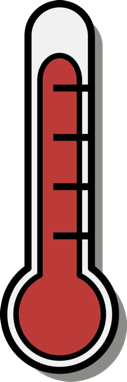 Oxygen Supply
Oxygen supply & demand
Temperature
Verberk et al. 2011
[Speaker Notes: Warm water temperatures can exacerbate this oxygen problem. Because insects are ectotherms, as water tempratures incrase, so do their body temperatures, their metabolism, and thus, their need for oxygen.]
Mismatches between supply and demand at high temperatures
Oxygen Demand
Mismatch
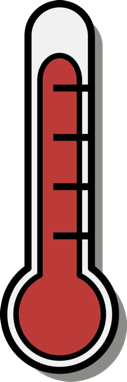 Oxygen Supply
Oxygen supply & demand
Available oxygen
Temperature
Verberk et al. 2016, Pörtner et al. 2018; Woods 1999
[Speaker Notes: BRING FLOW UP HERE.]
Flow helps
Thick
boundary Layer
High Flow
O2
O2
Low Flow
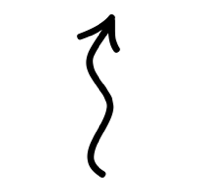 Small 
boundary Layer
O2
O2
O2
O2
O2
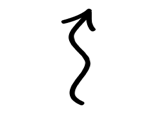 O2
O2
O2
Frakes, Birrell et al. (2021)
[Speaker Notes: Flow influences insect respiration by altering the boundarly layers that form around insect bodies. In flow flows, like it is under those rocks or perhaps during a drought, thick boundarly layers form…]
Reason #1 for my Research
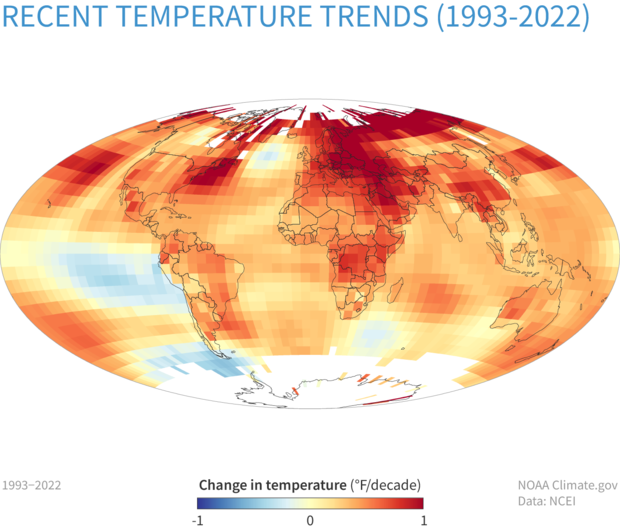 Climate change
Reason #1 for my Research
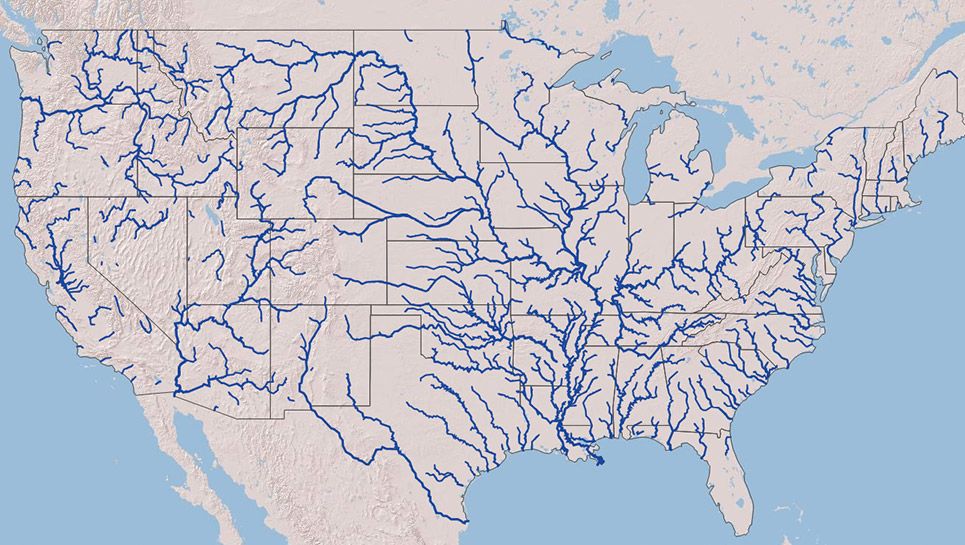 Climate change
Temperature of not only air but rivers predicted to increase
Reason #2
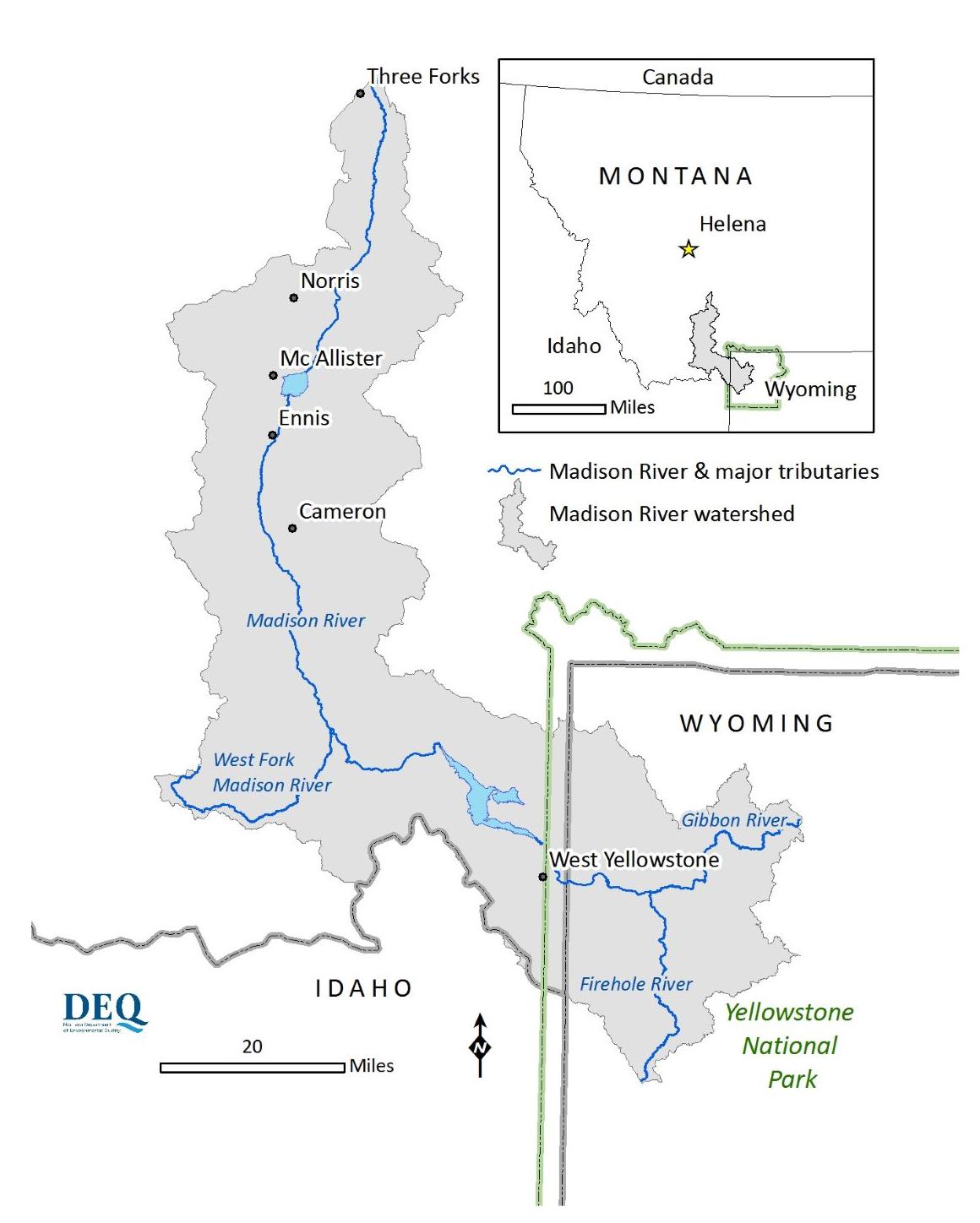 The effects of the 2021 dam malfunction on the Madison River on salmonfly nymphs
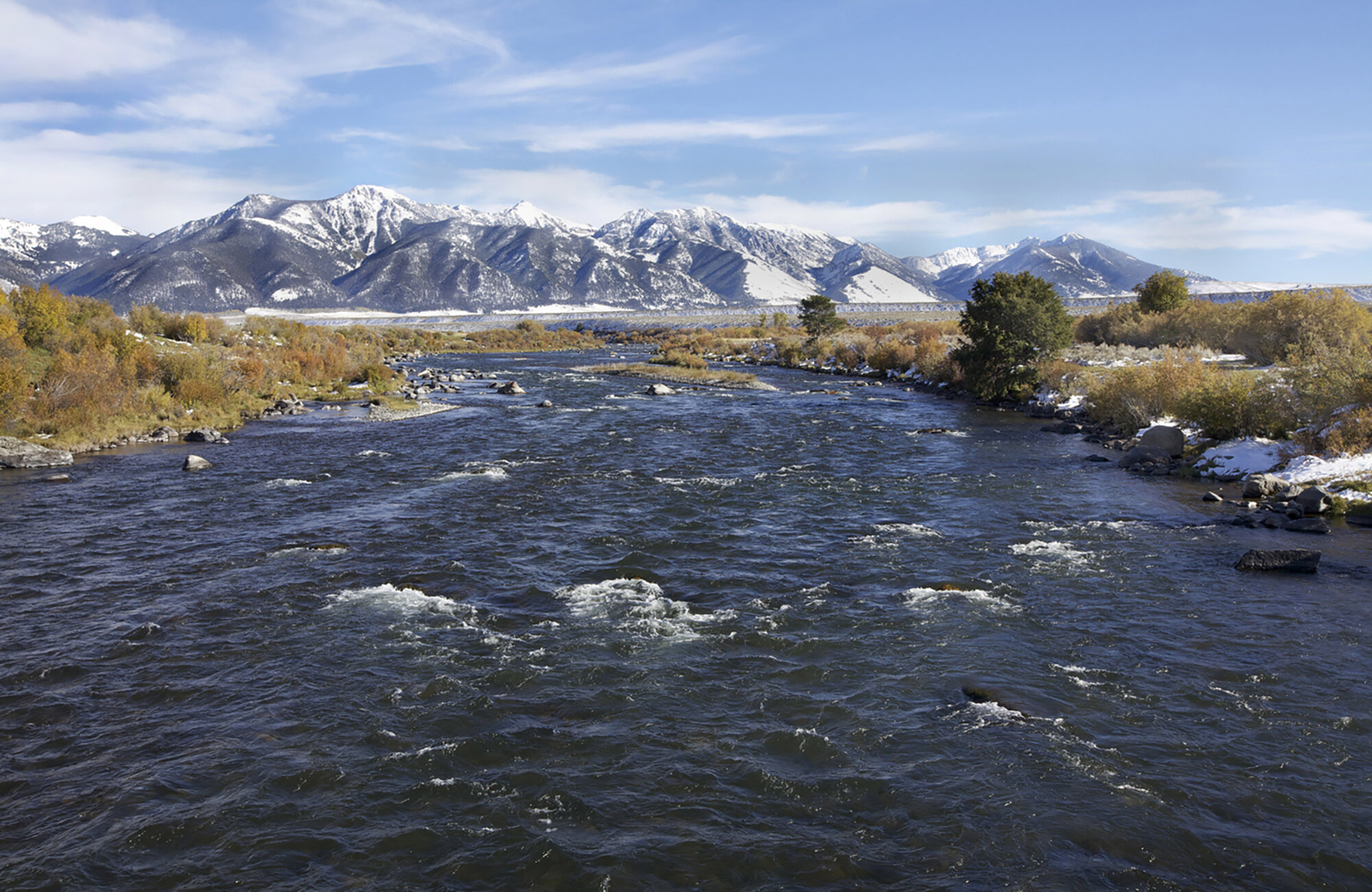 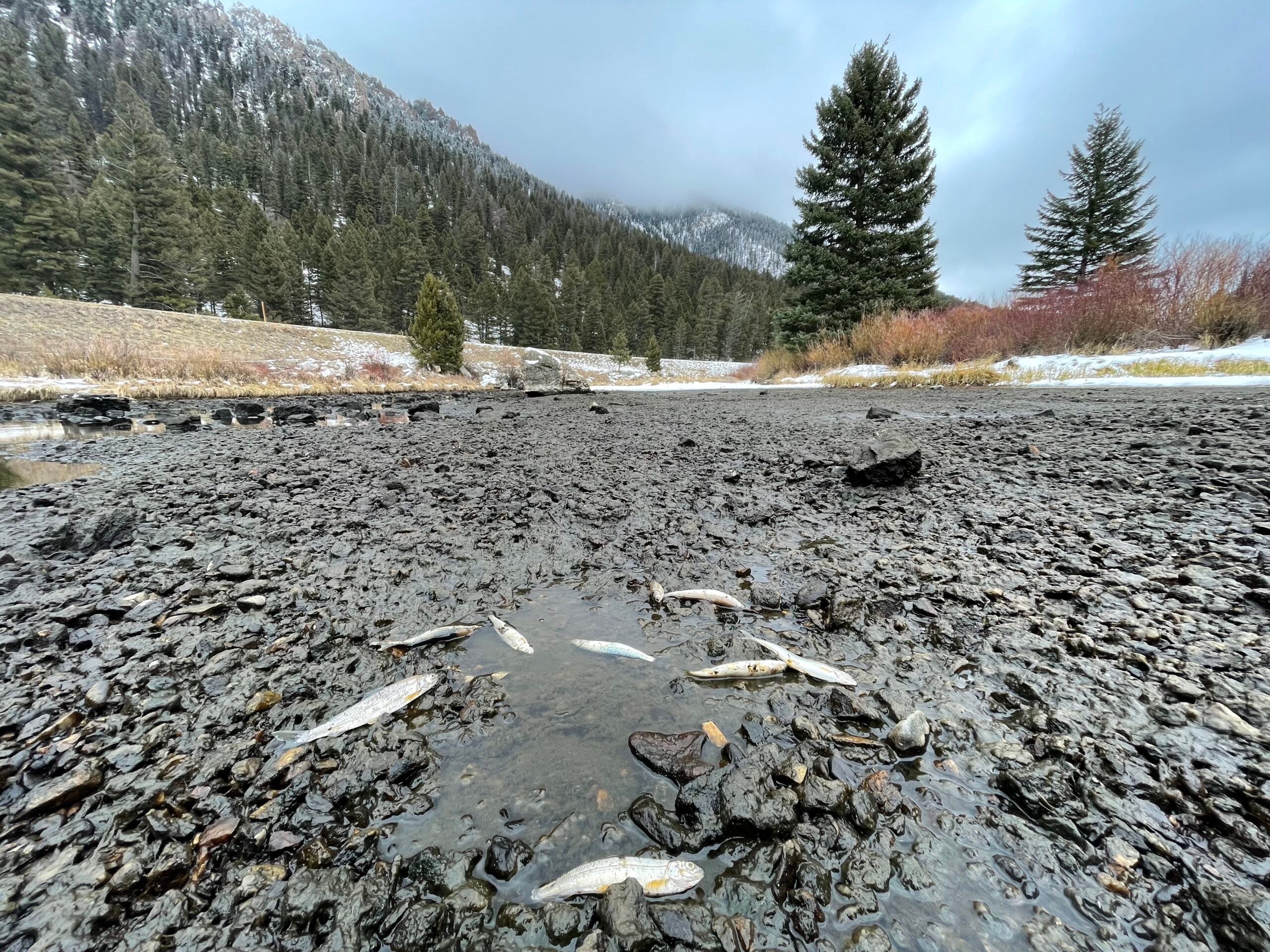 70% reduction flow and drought for fifty hours 
Immediate concerns were for fish
Impacts on salmonflies unknown
Low flow and drought is concerning
My Study: Simulate warming and dam malfunction
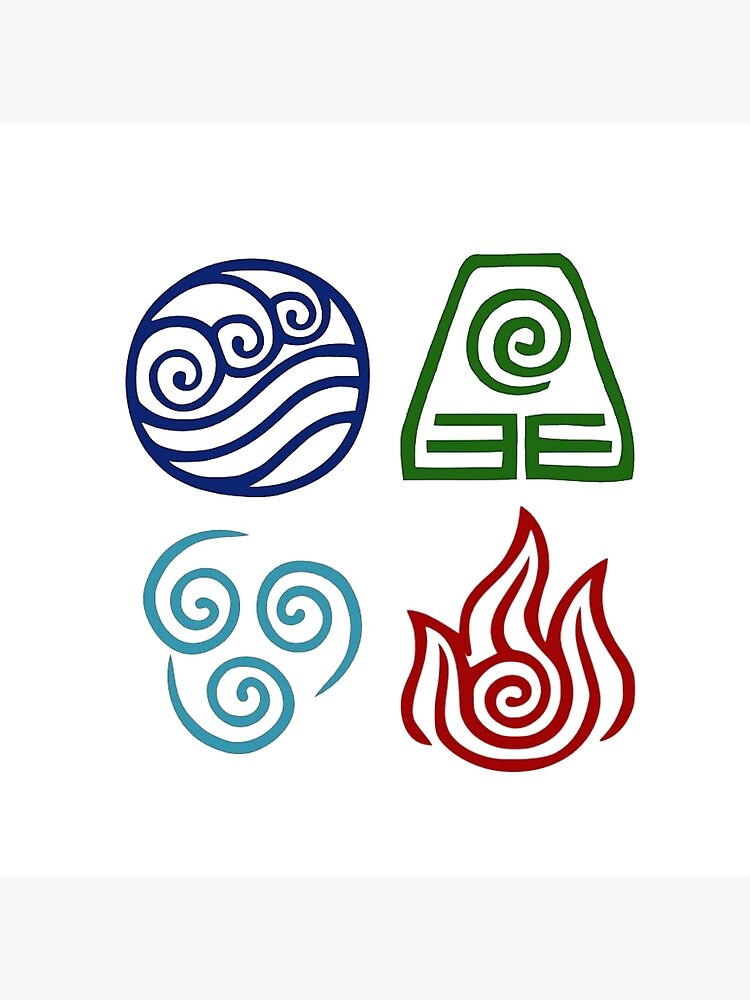 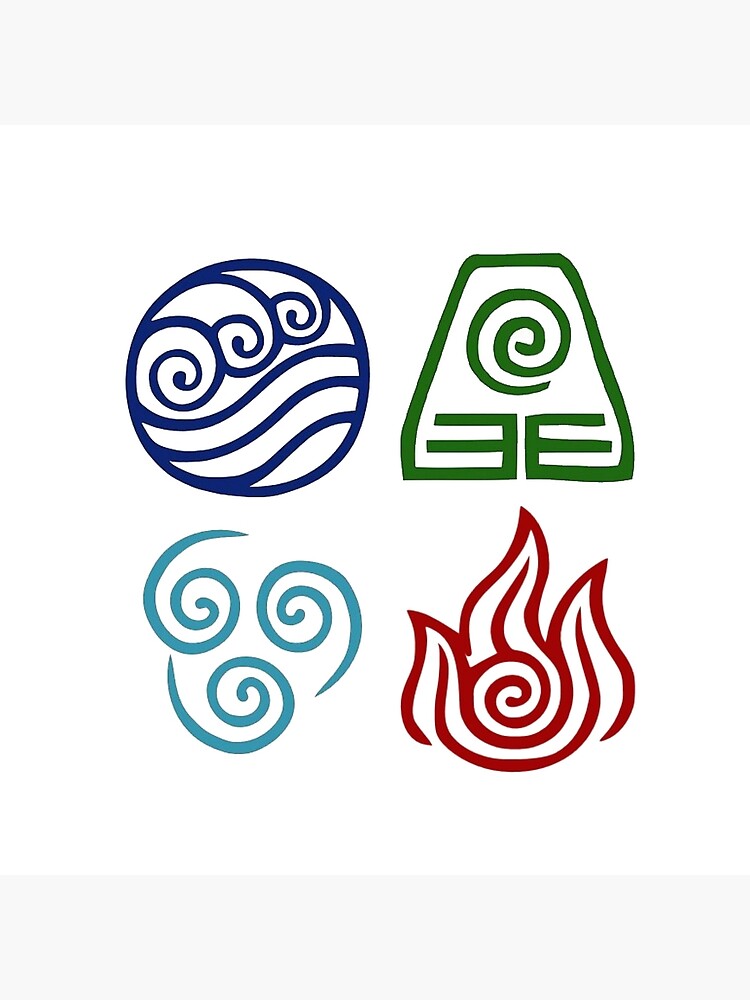 The interaction between oxygen and temperature will cause low flow and increases in temperature to decrease survival and performance.
In air, the struggles from drying out will cause drought and low humidity to decrease survival.
Hypotheses
Predictions
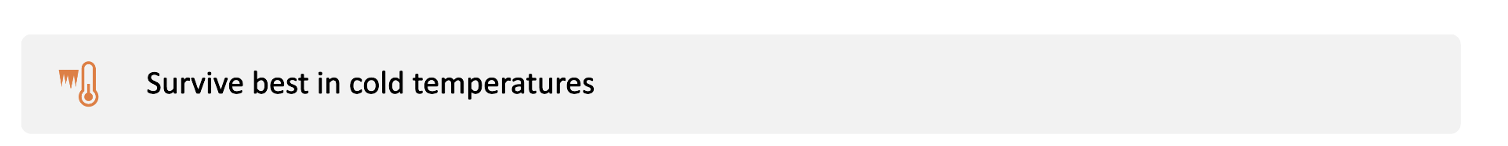 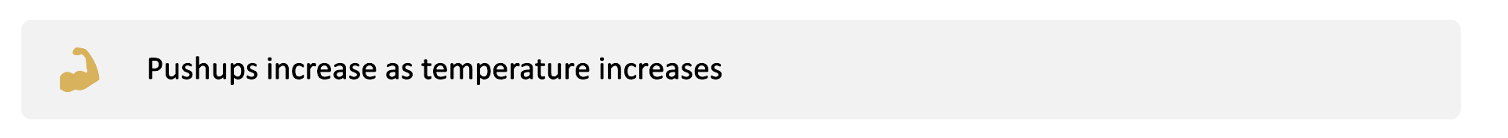 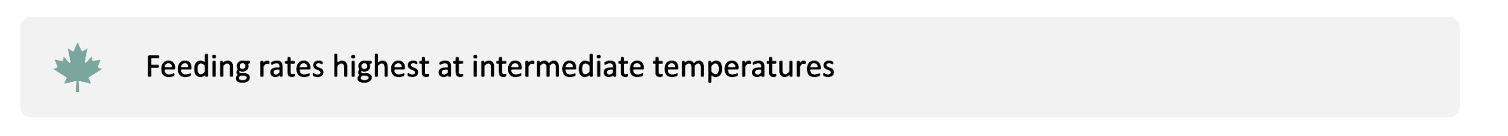 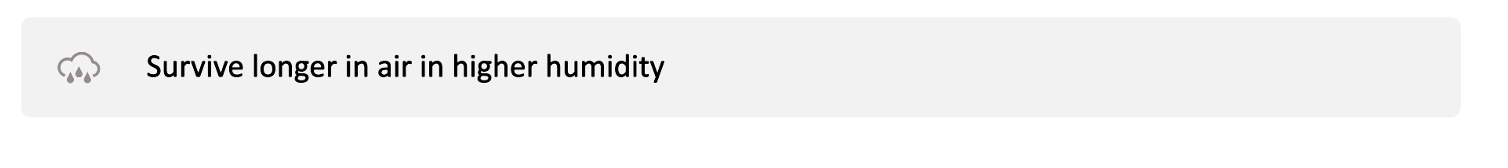 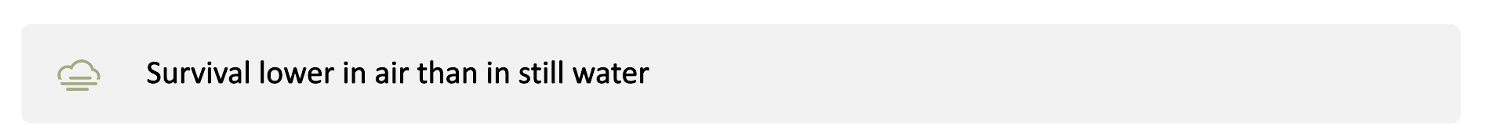 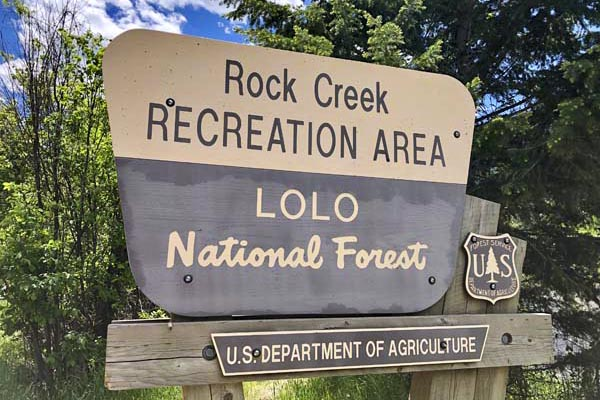 Field Work
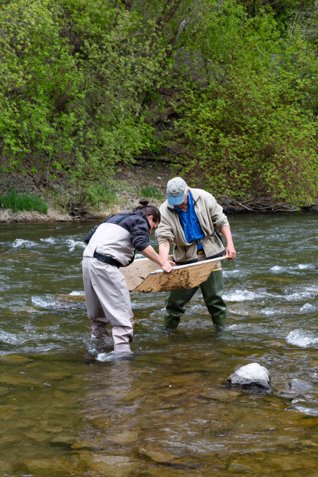 Mile Marker 1 to collect insects 
October 4th and brought back to lab to acclimate for 24 hours
Set Up (no-flow)
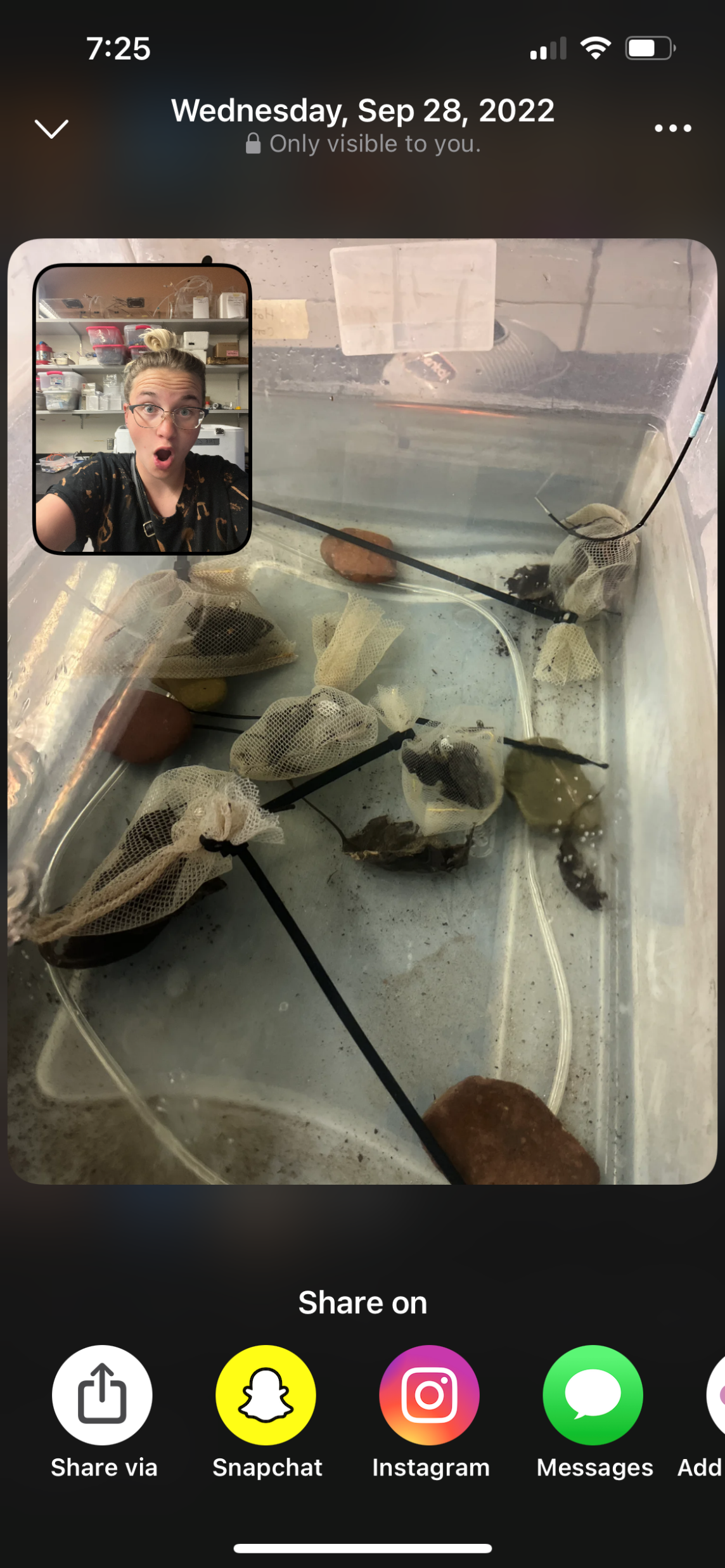 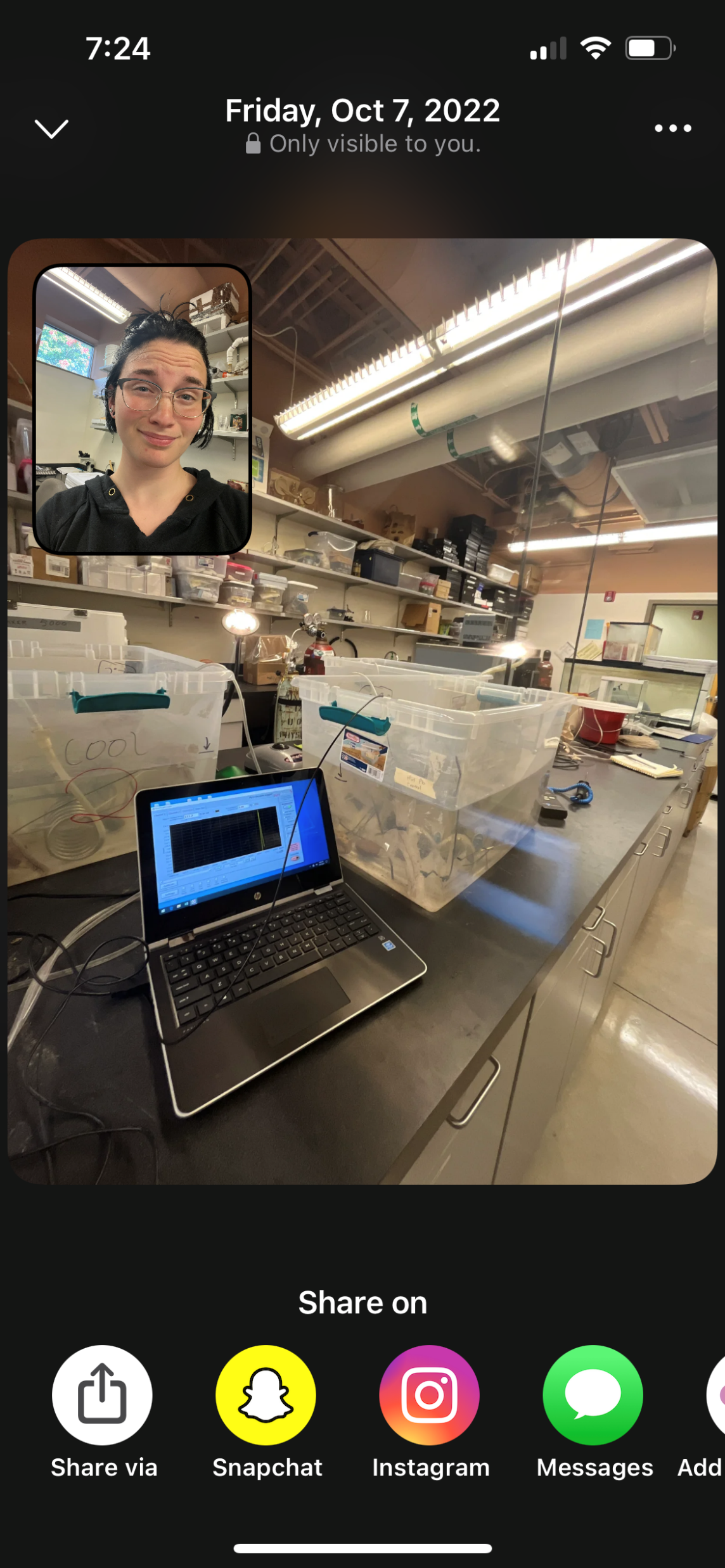 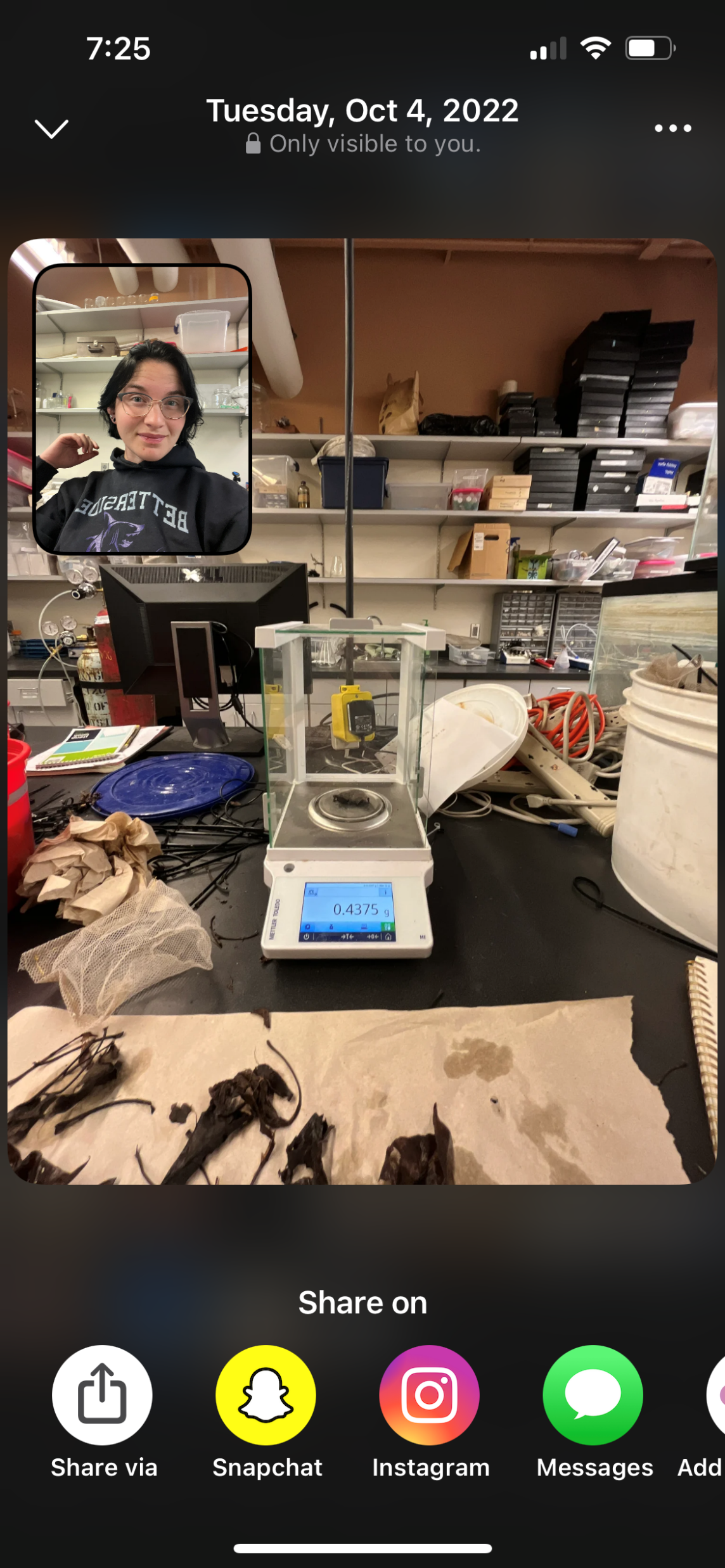 12 insects per trt. weighed and placed in bags with leave
Air bubblers   placed in all
4 treatments (5, 12.5, 20, and 25 ℃)
[Speaker Notes: These notes will show up on your monitor, but not on the projector when you put presentation in present mode]
Data Collection (no-flow)
Checked on every two hours from 8 am to 8 pm
Oxygen
Temperature 
Survival 
Pushups
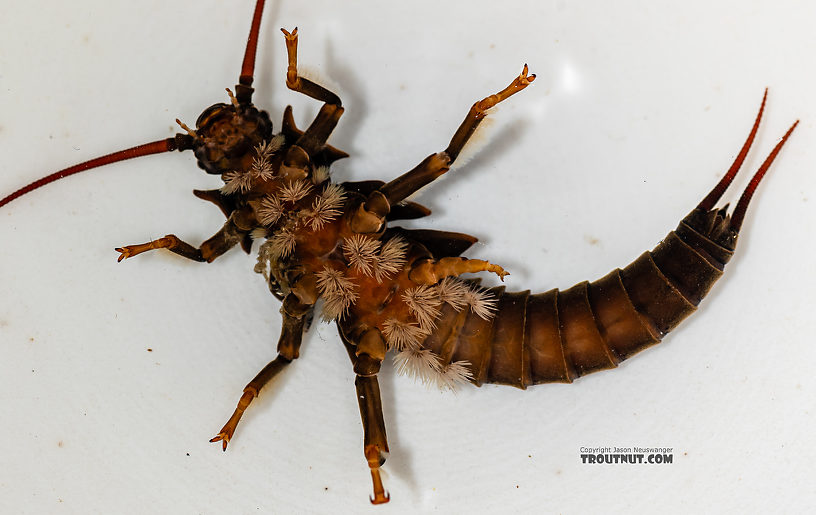 Results (no-flow)
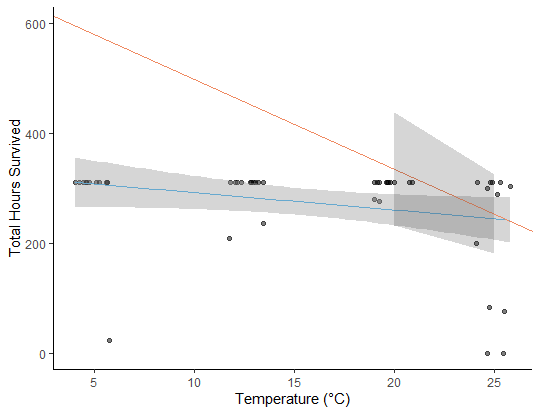 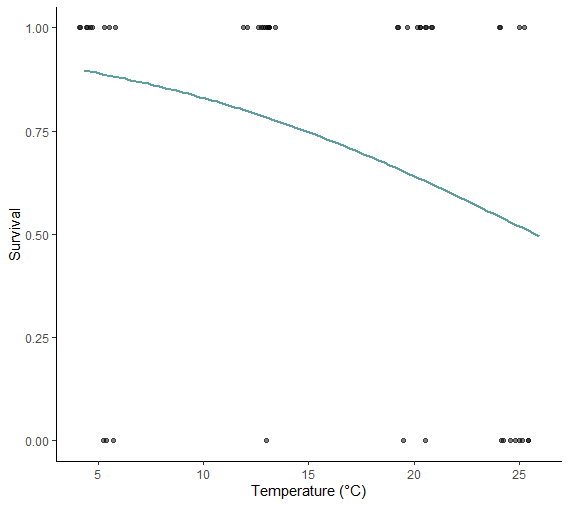 Temperature had a statistically significant affect on survival.
Results (no-flow)
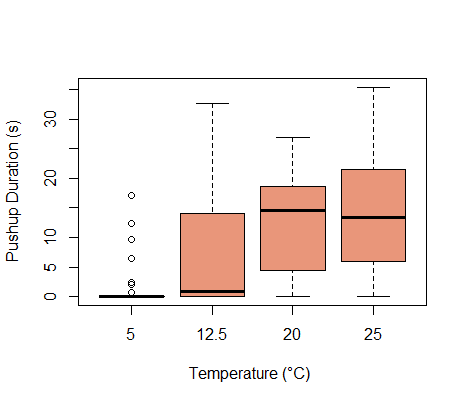 Leaf consumption insignificant 
Growth insignificant
Spent significantly more time performing pushups as temperature increased
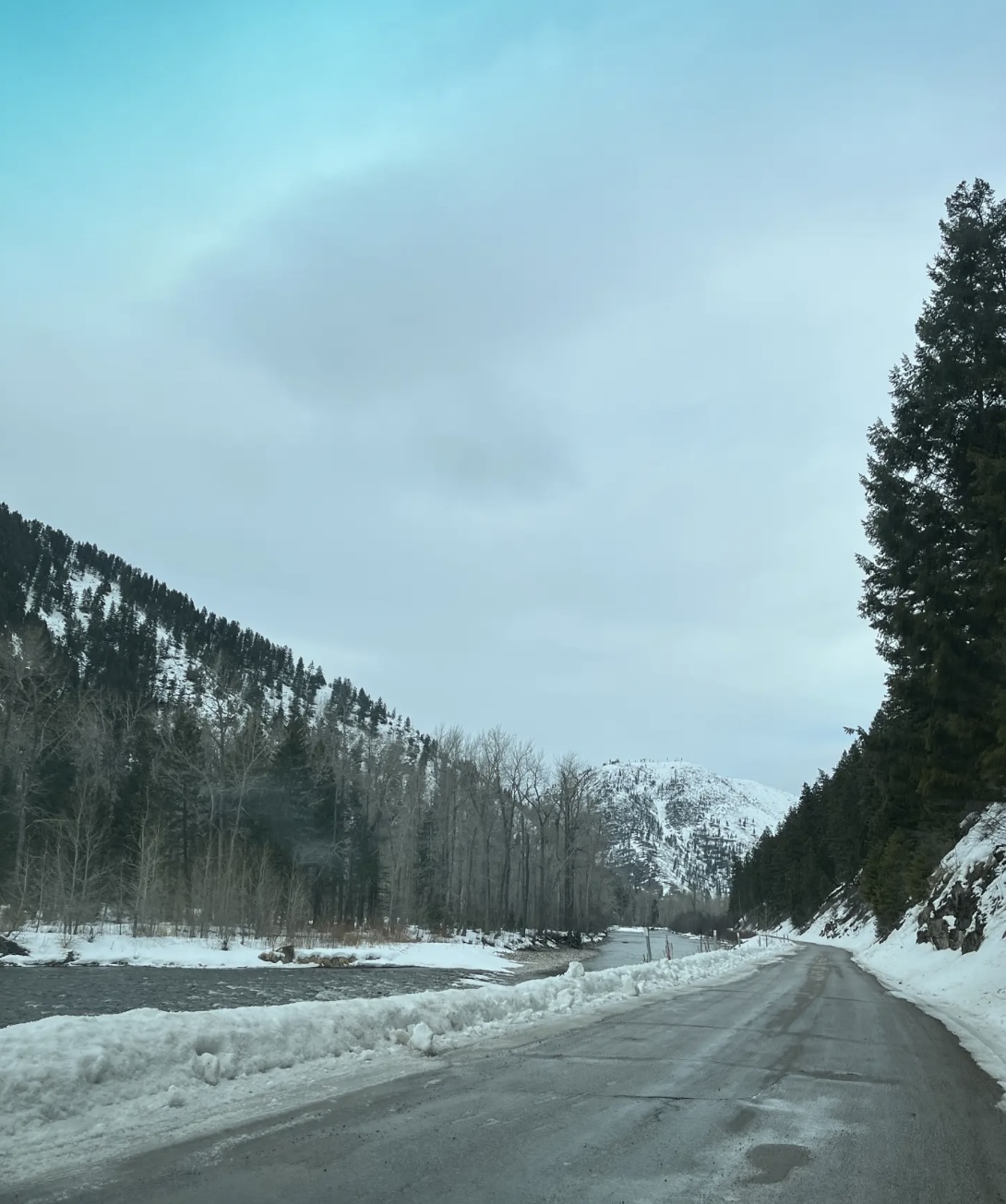 Field Work
Mile Marker 1 to collect insects 
February 21st and brought back to lab to acclimate for 1 week
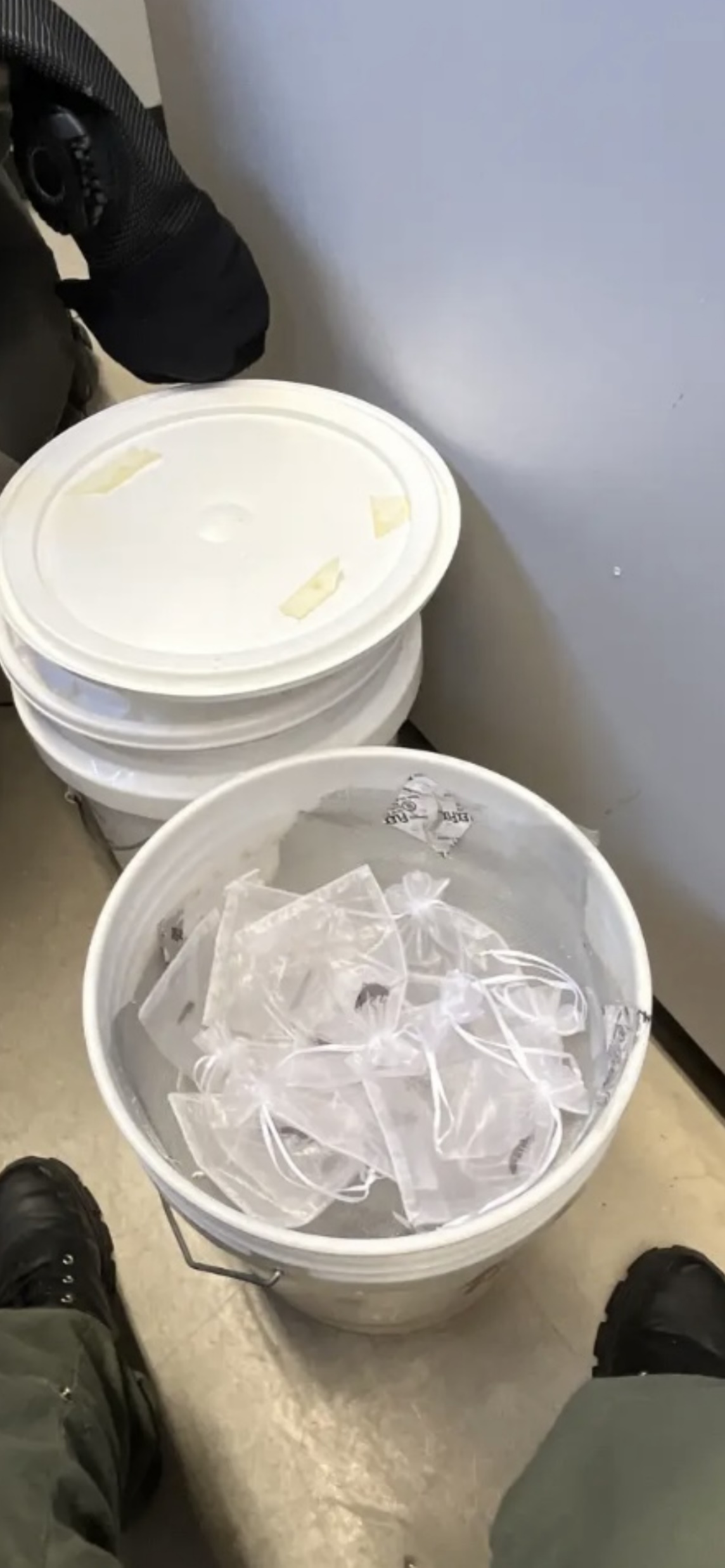 Set Up (dry)
Five buckets 100% RH
Five buckets 75% RH
Nymphs in bags on mesh
Data Collection (dry)
Results (air)
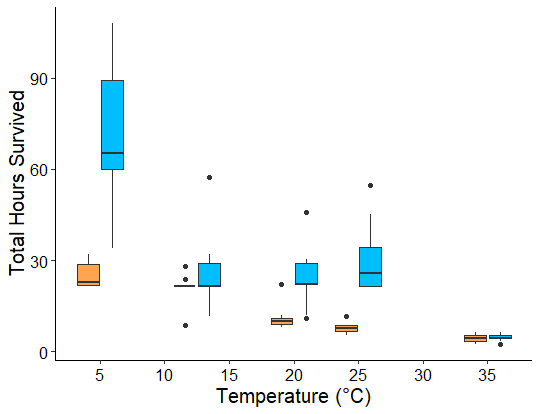 Results (air vs. water)
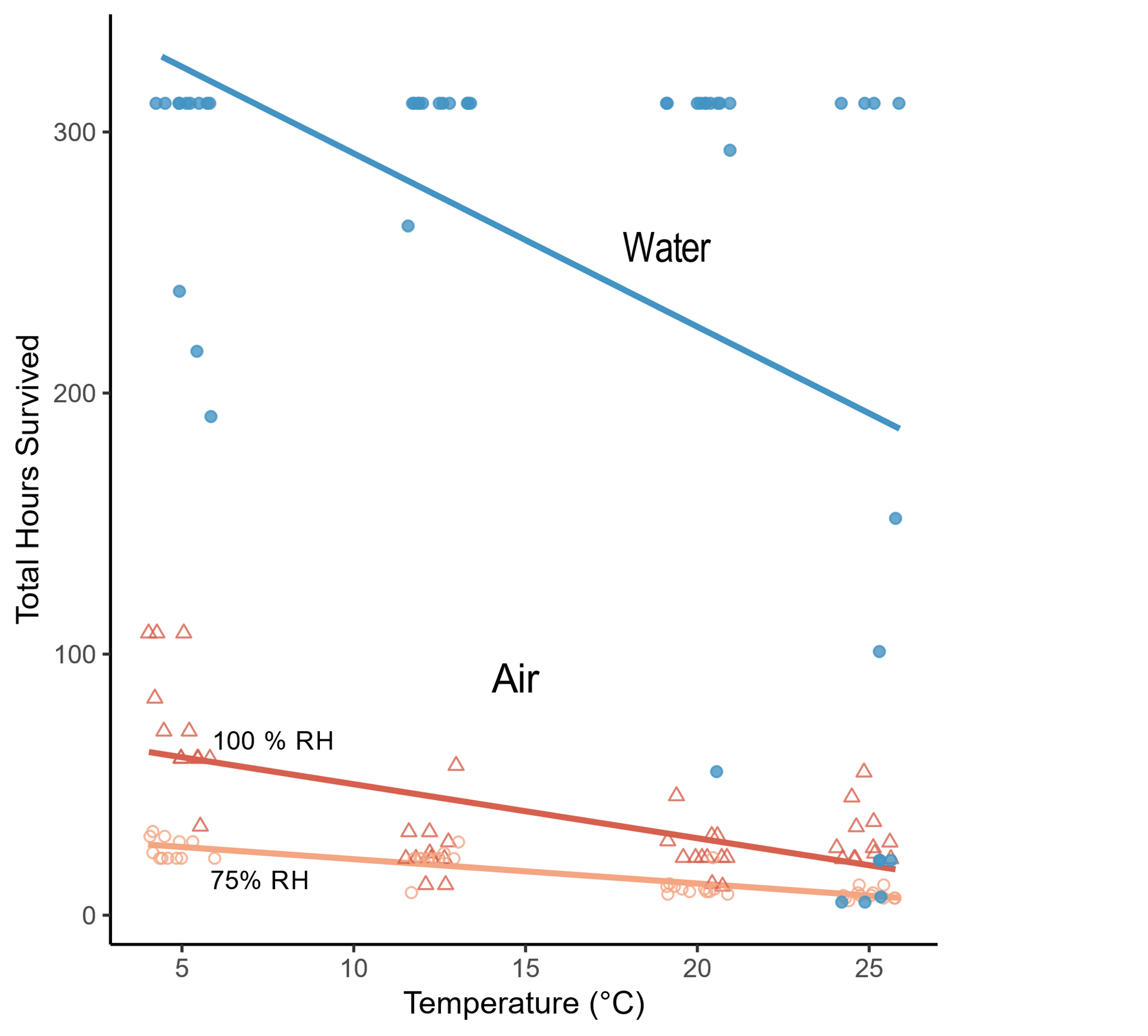 Data Anaylsis
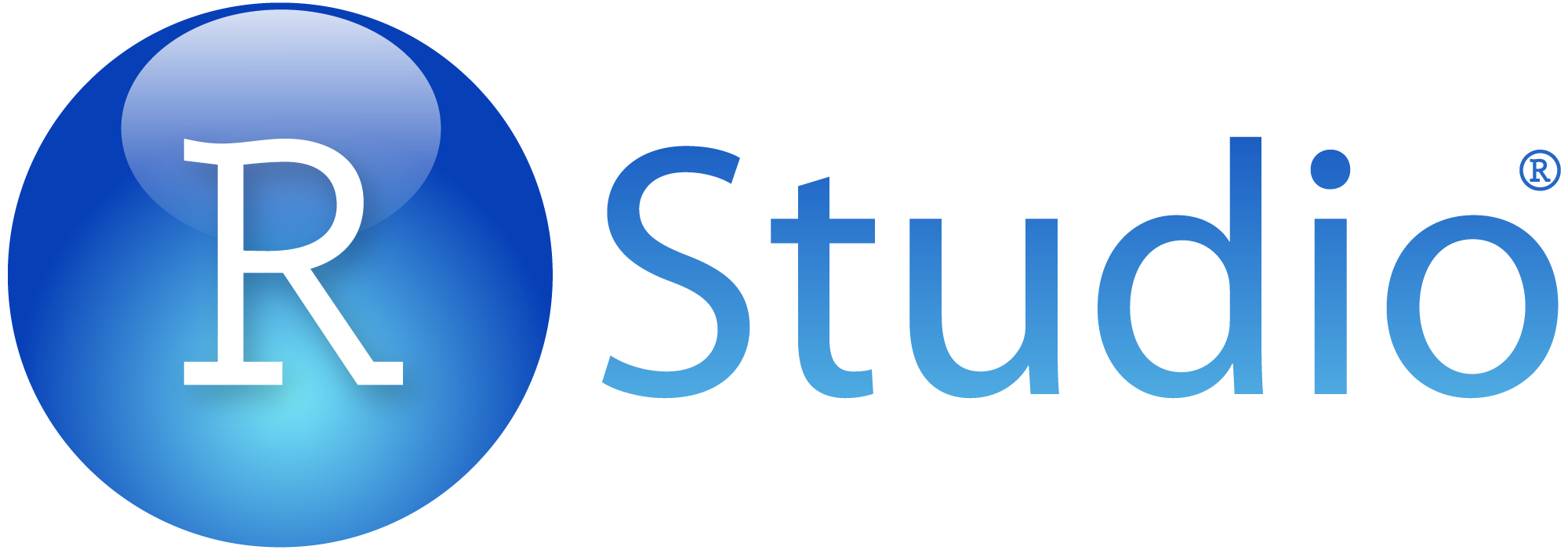 This Photo by Unknown Author is licensed under CC BY-SA
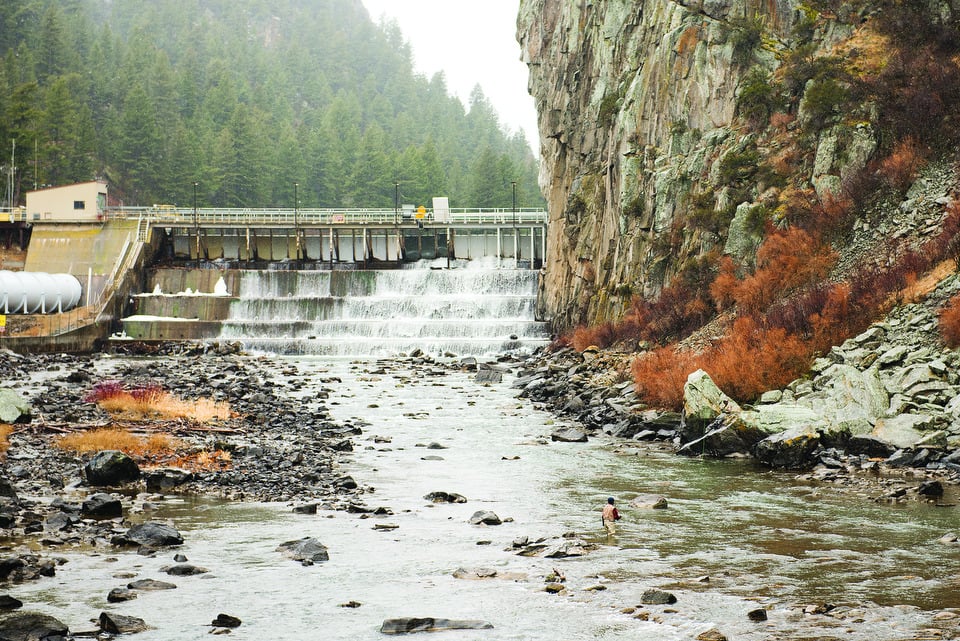 Dam on Madison River
Discussion
Data suggest drought, reduction in flow, humidity and temperature significantly affect salmonfly performance and survival.
Outcome of Madison Dam malfunction depends on duration, temperature, humidity, and presence of water. 
Nymphs are resilient.
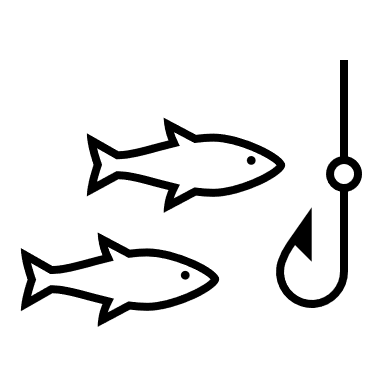 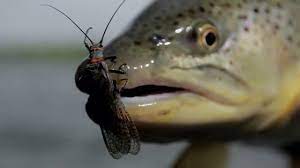 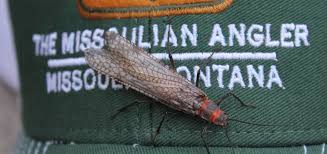 Significance of Research
Salmonflies important economically, ecologically and culturally throughout the western U.S.
Aquatic organisms disproportionately affected.
Future Use
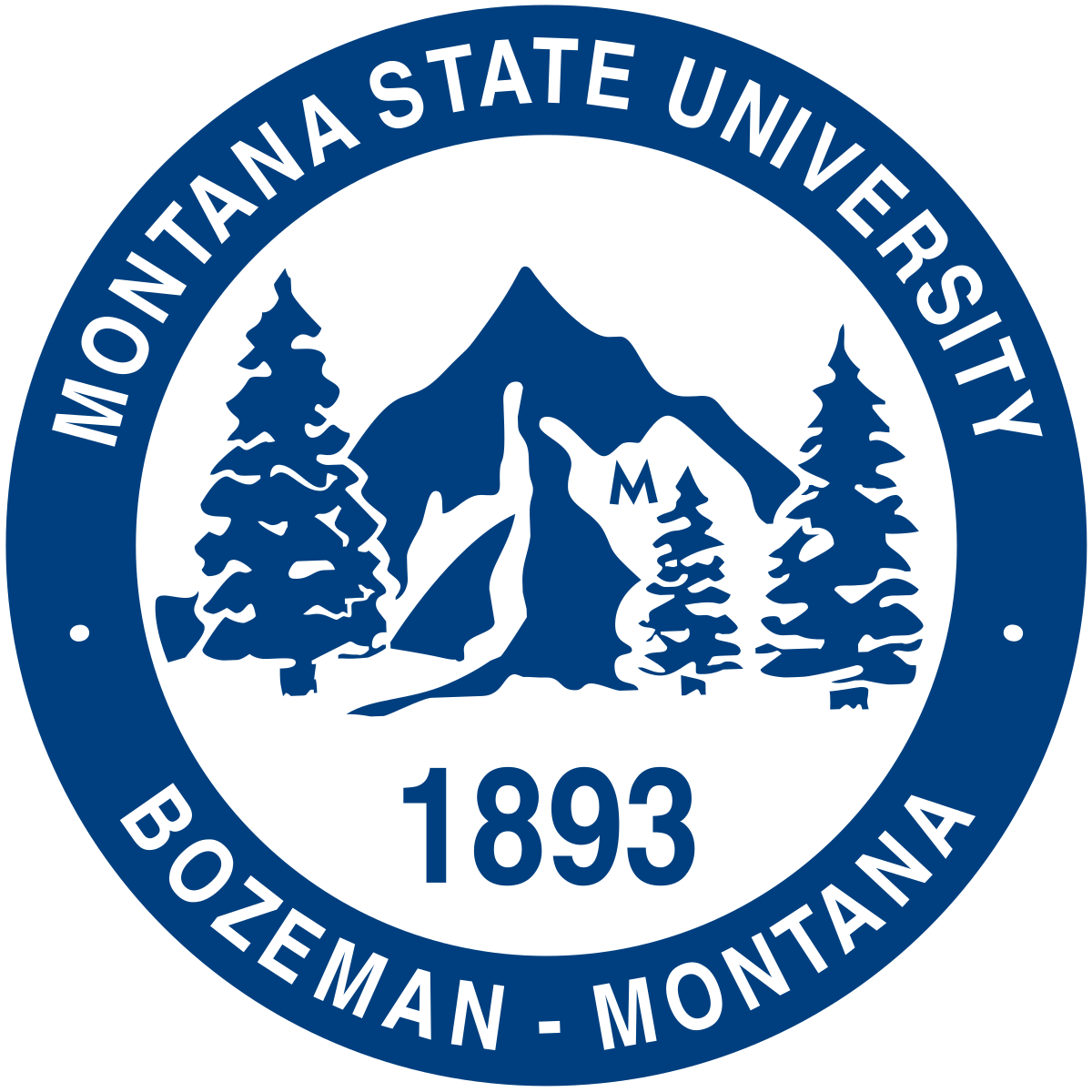 Results can guide further research on aquatic organisms and effects of anthropogenic changes.
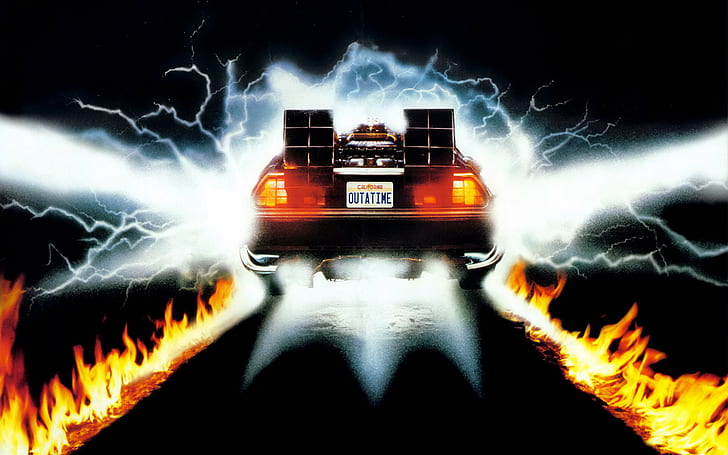 Albertson Lab at Montana State
Works Cited
Albertson, L.K., Briggs, M.A., Maguire, Z., Swart, S., Cross, W.F., Twining, C.W., Wesner, J.S., Baxter, C.V., Walters, D.M. (2022) Dietary 	composition and fatty acid content of giant salmonflies (Pteronarcys californica) in two Rocky Mountain rivers. Ecosphere, 13(1), e3904. 	https://doi.org/10.1002/ecs2.3904
Anderson, H.E., Albertson, L.K., Walters, D.M. (2019) Water Temperature drives variability in salmonfly abundance, emergence, timing, and body size. 	River Research and Application,  35(7), p. 1013,1022. https://doi.org/10.1002/rra.3464
Frakes, J.I, Birrell, J.H, Shah, A.A., Woods, H.A., (2021). Flow increases tolerance of heat and hypoxia of an aquatic insect. Biology Letters. 17, 	20210004. https://doi.org/10.1098/rsbl.2021.0004 
Isaak, D.J., Wollrab, S., Horan, D., Chandler, G. (2012) Climate change effects on stream and river temperatures across the northwest U.S. from 1980–	2009 and implications for salmonid fishes. Climatic Change, 113, 499–524 https://doi.org/10.1007/s10584-011-0326-z
Jacobsen, D. (2020). The dilemma of altitudinal shifts: caught between high temperature and low oxygen. Frontiers in Ecology and the Environment, 	18(4), p. 211-218. https://doi.org/10.1002/fee.2161 
Malison, R.L., Frakes, J.I., Andreas, A.L., Keller, P.R., Hamant, E., Shah, A.A., Woods, H.A. (2022). Plasticity of salmonfly (Pteronarcys californica) 	respiratory phenotypes in response to changes in temperature and oxygen. J. Experimental Biology, 225(18), jeb244253. 	https://doi.org/10.1242/jeb.244253
Pörtner, H.O., Knust, R., (2007). Climate change affects marine fishes through the oxygen Limitation of Thermal Tolerance. Science 8(315), 95–97. 	https://doi.org/10.1126/science.1135471
Verberk, W.C.E.P, Bilton, D.T. (2011). Can oxygen set thermal limits in an insect and drive gigantism? PLoS One, 6, e22610. 	https://doi.org/10.1371/journal.pone.0022610 
Verberk, W.C.E.P., Bilton, D.T., Calosi, P., Spicer, J.I., (2011). Oxygen supply in aquatic ectotherms: Partial pressure and solubility together explain 	biodiversity and size patterns. Ecology 92, 1565–1572. https://doi.org/10.1890/10-2369.1
Walters, A.W., Post, D.M. (2011). How low can you go? Effects of a low-flow disturbance on aquatic insect communities. Ecological Applications, 	21(1), p 163-174. https://doi.org/10.1890/09-2323.1
Winston, P.W., and Bates D.H. (1960). Saturated solutions for the control of humidity in biological research. Ecology 41:1, 232-237. 	https://doi.org/10.2307/1931961 
Woods, H.A., (1999). Egg-mass size and cell size: Effects of temperature on oxygen    distribution. Am. Zool. 39, 244–252. 	https://doi.org/10.1093/icb/39.2.244
Acknowledgements
Mentor: Art Woods 
Graduate student: Jackson Birrell 
Undergraduate: Lukas Sokalksi
Associate Professor at MSU: Lindsey Albertson 
MSU graduate student: Jade Ortiz
Questions?
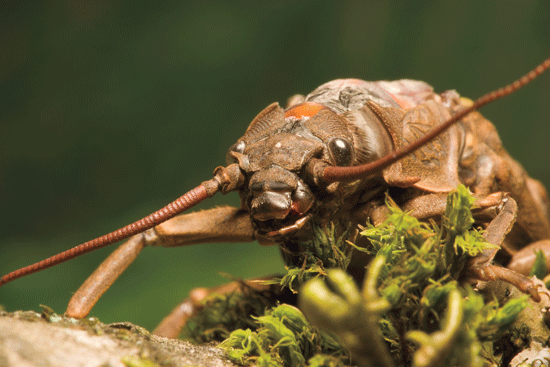 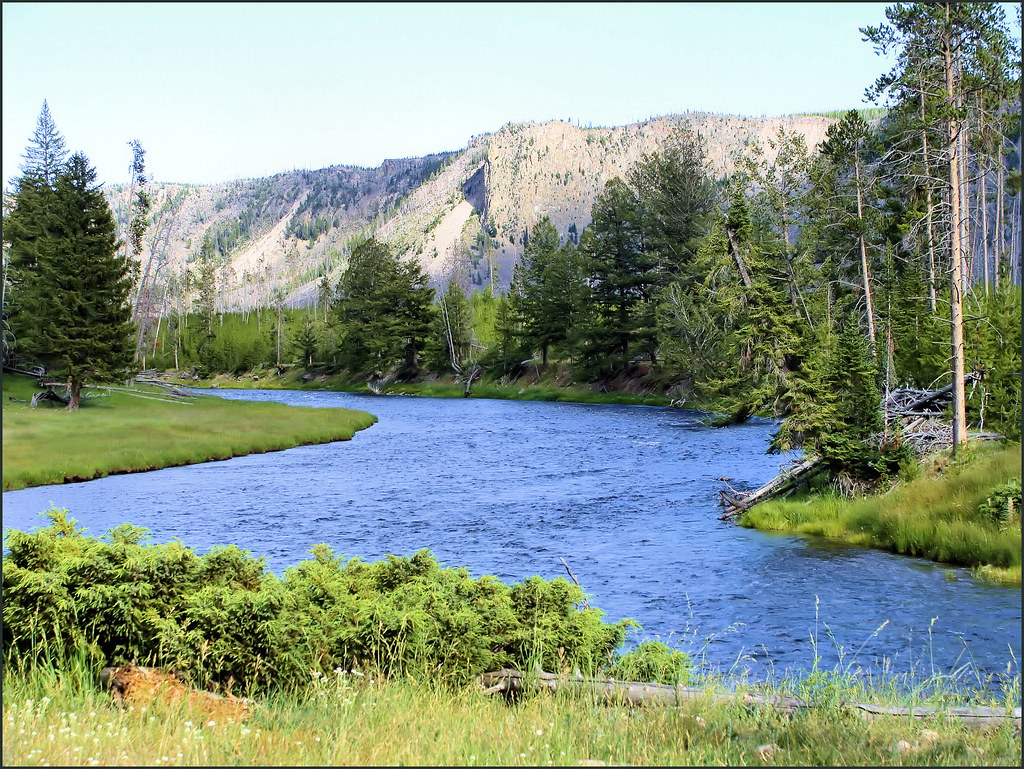 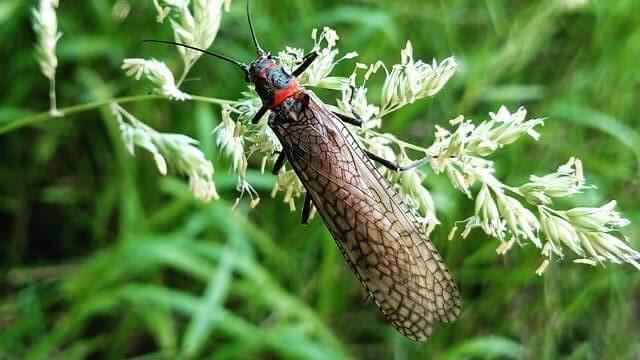 This Photo by Unknown Author is licensed under CC BY-SA